Naravoslovni dan:NARAVNE ZNAMENITOSTI V OBČINI ŽALEc
16. 4. 2020
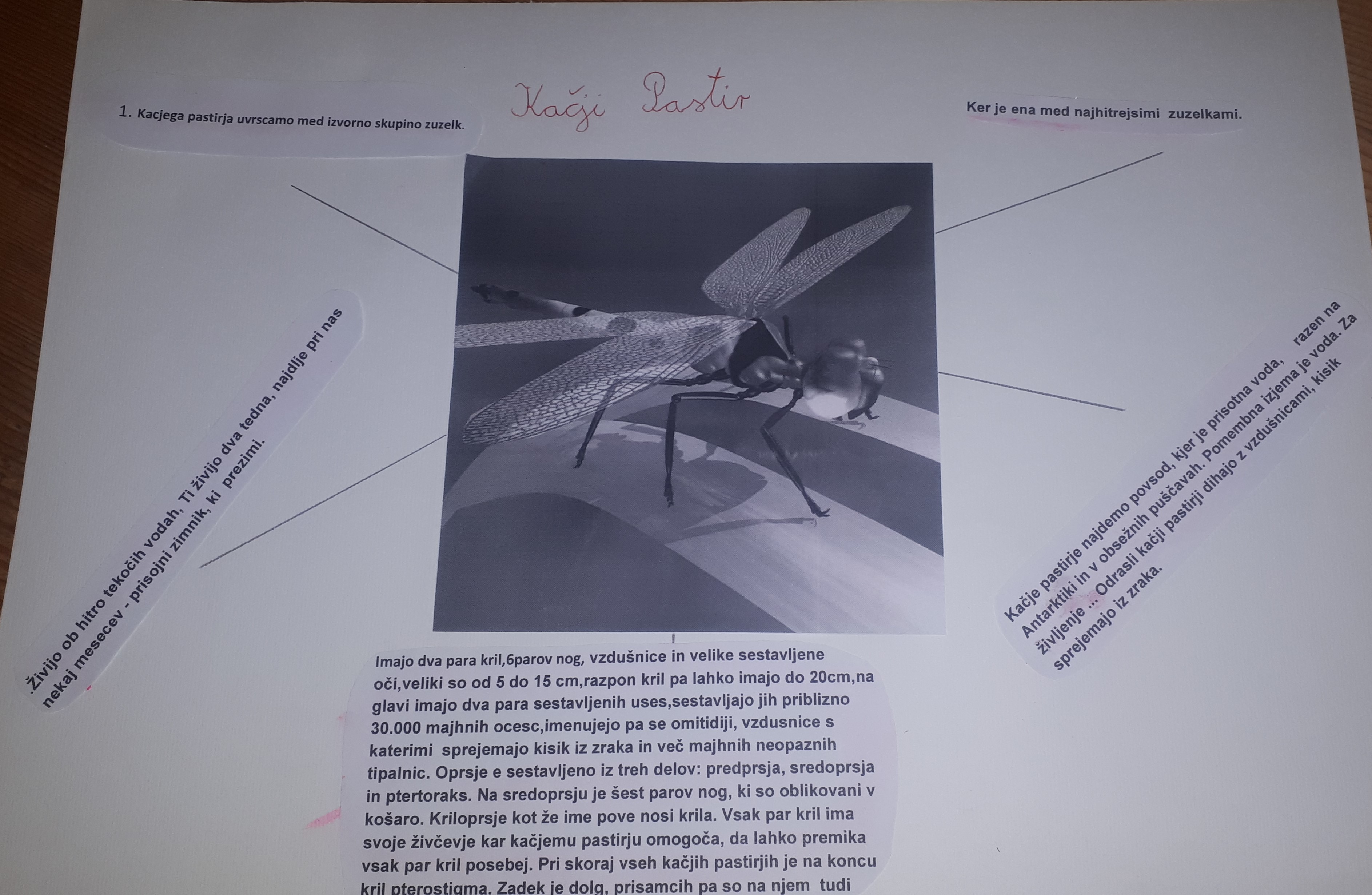 5. razred
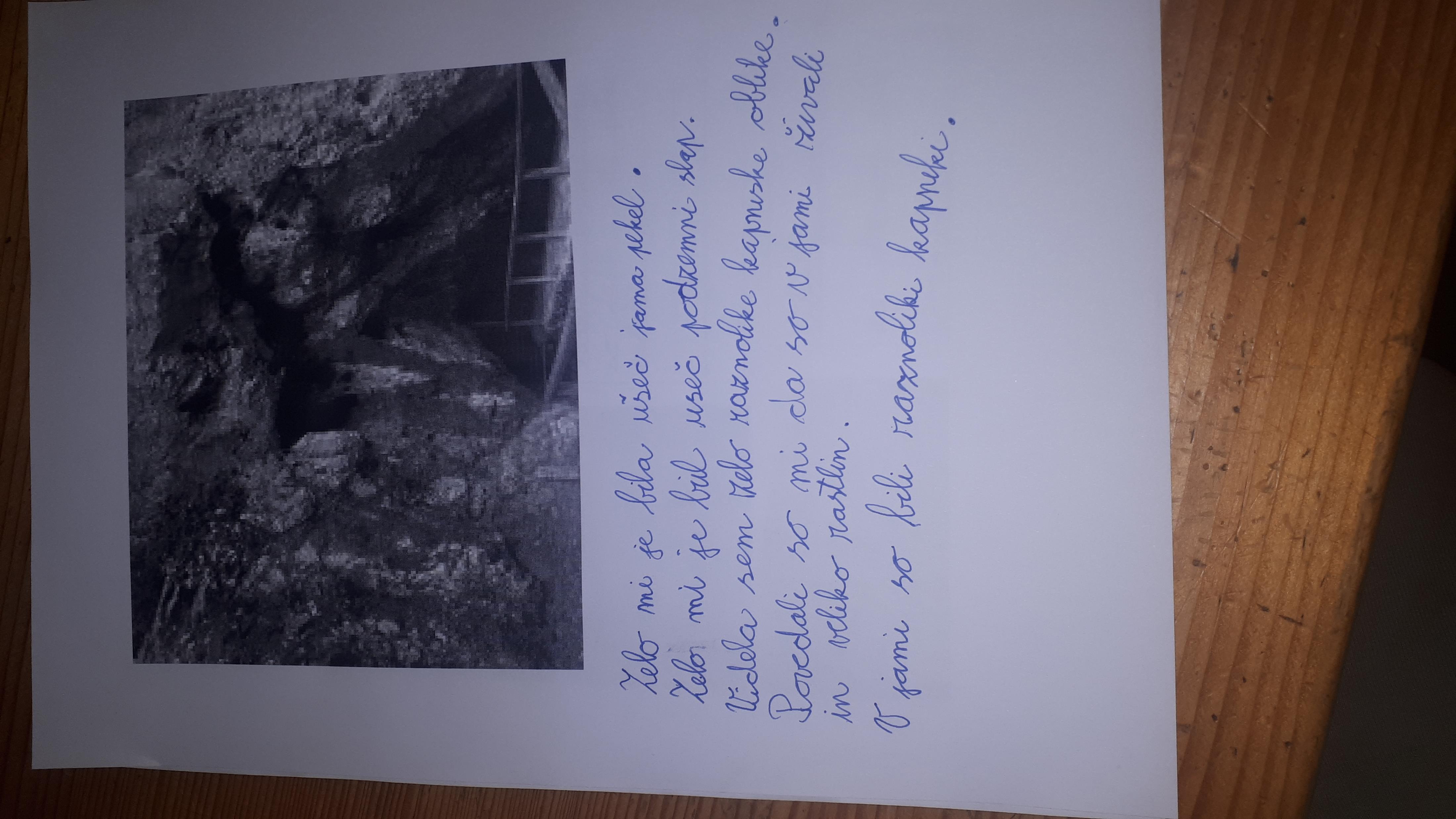 Nika Šmarčan
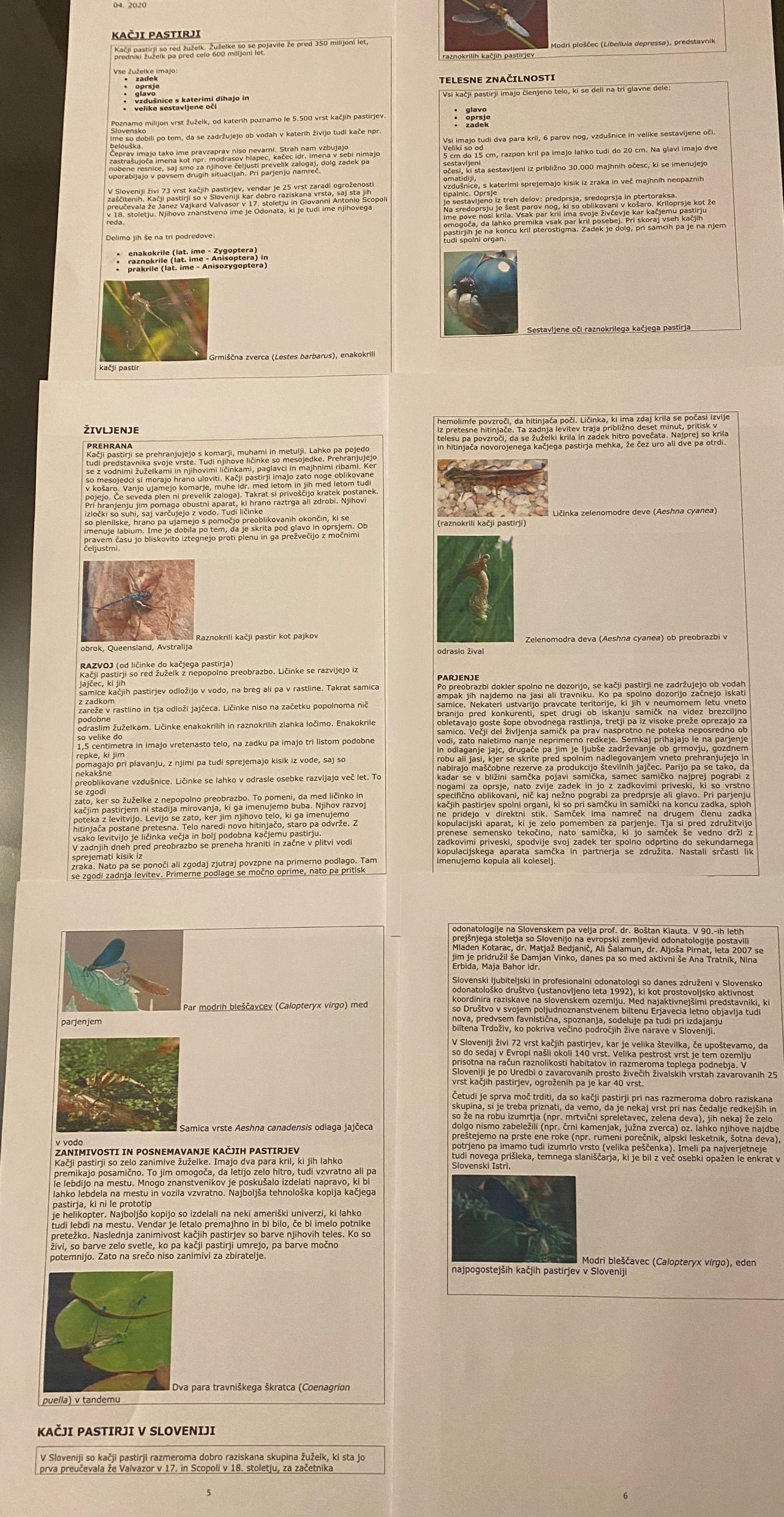 Florjan Tominšek Perovšek,5. razred
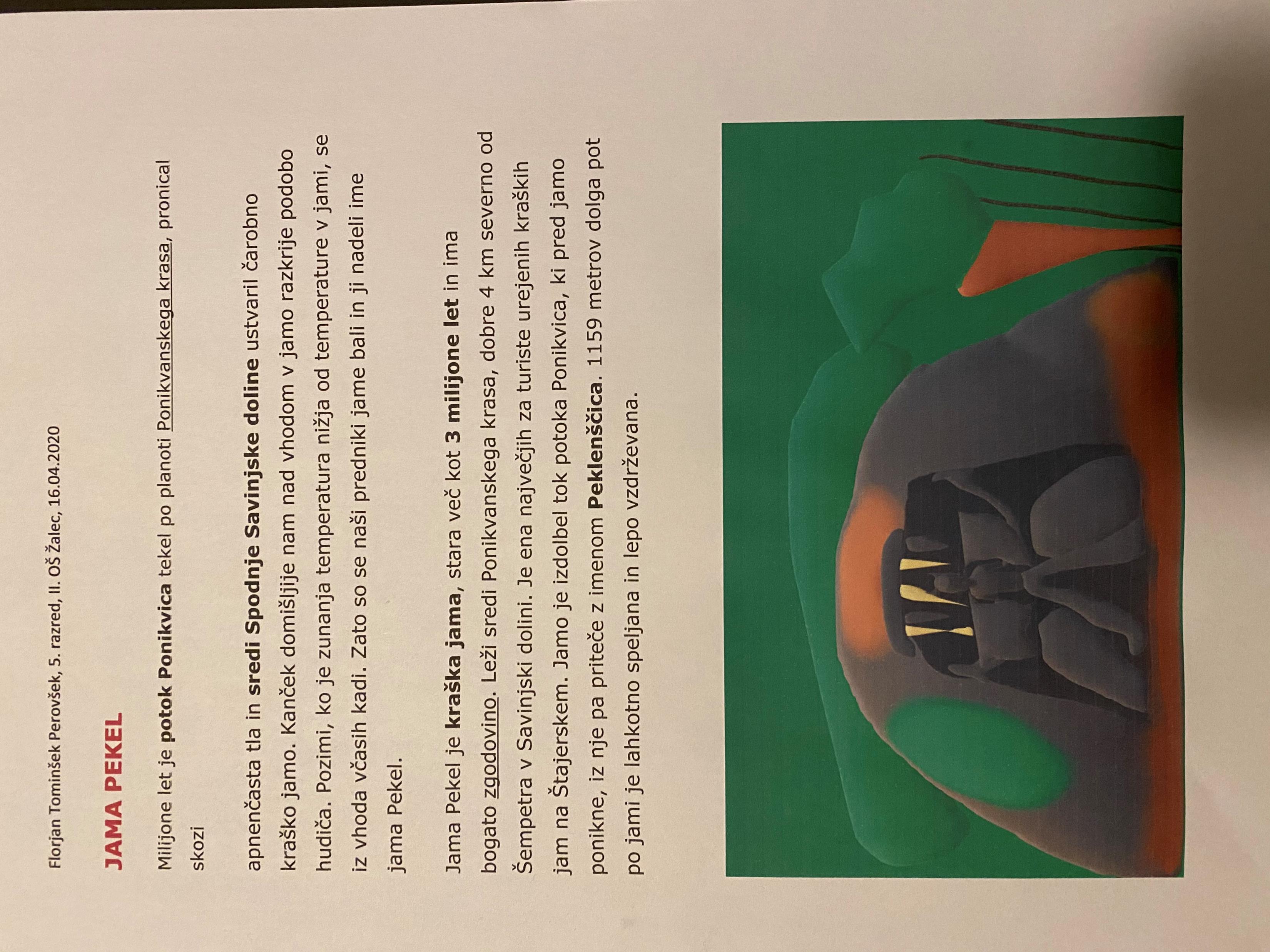 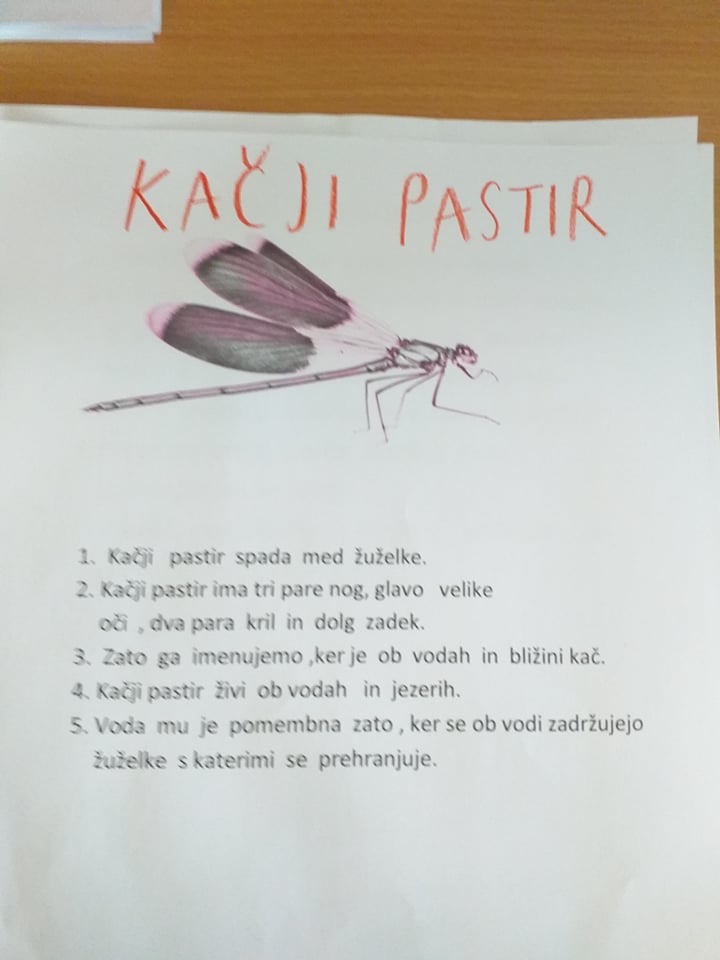 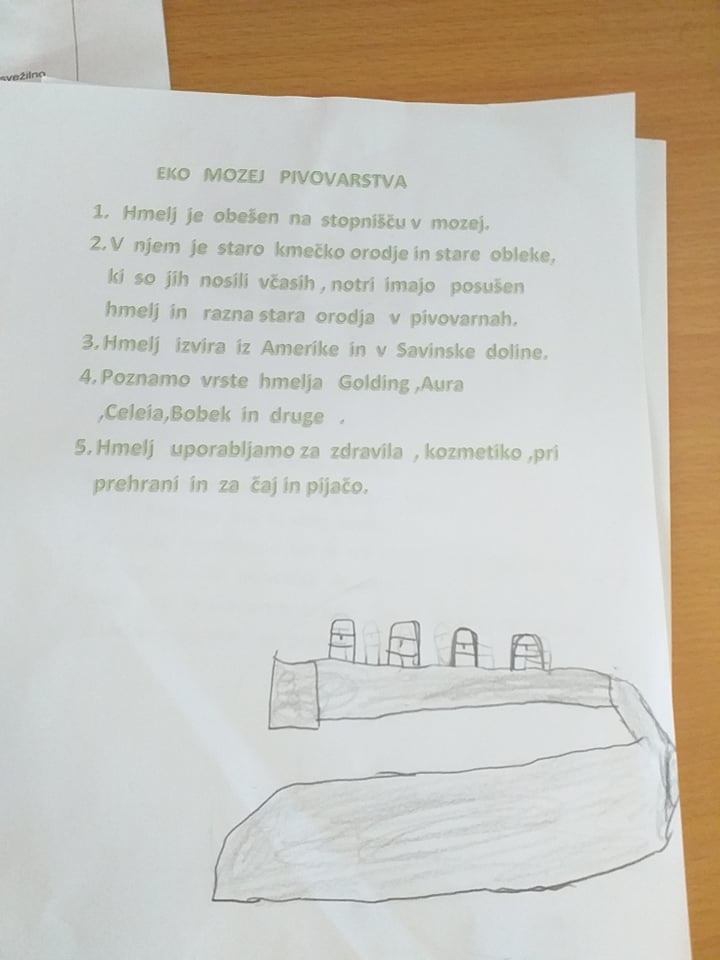 Luka Verdnik, 5. razred
Nika Jelen, 5. razred
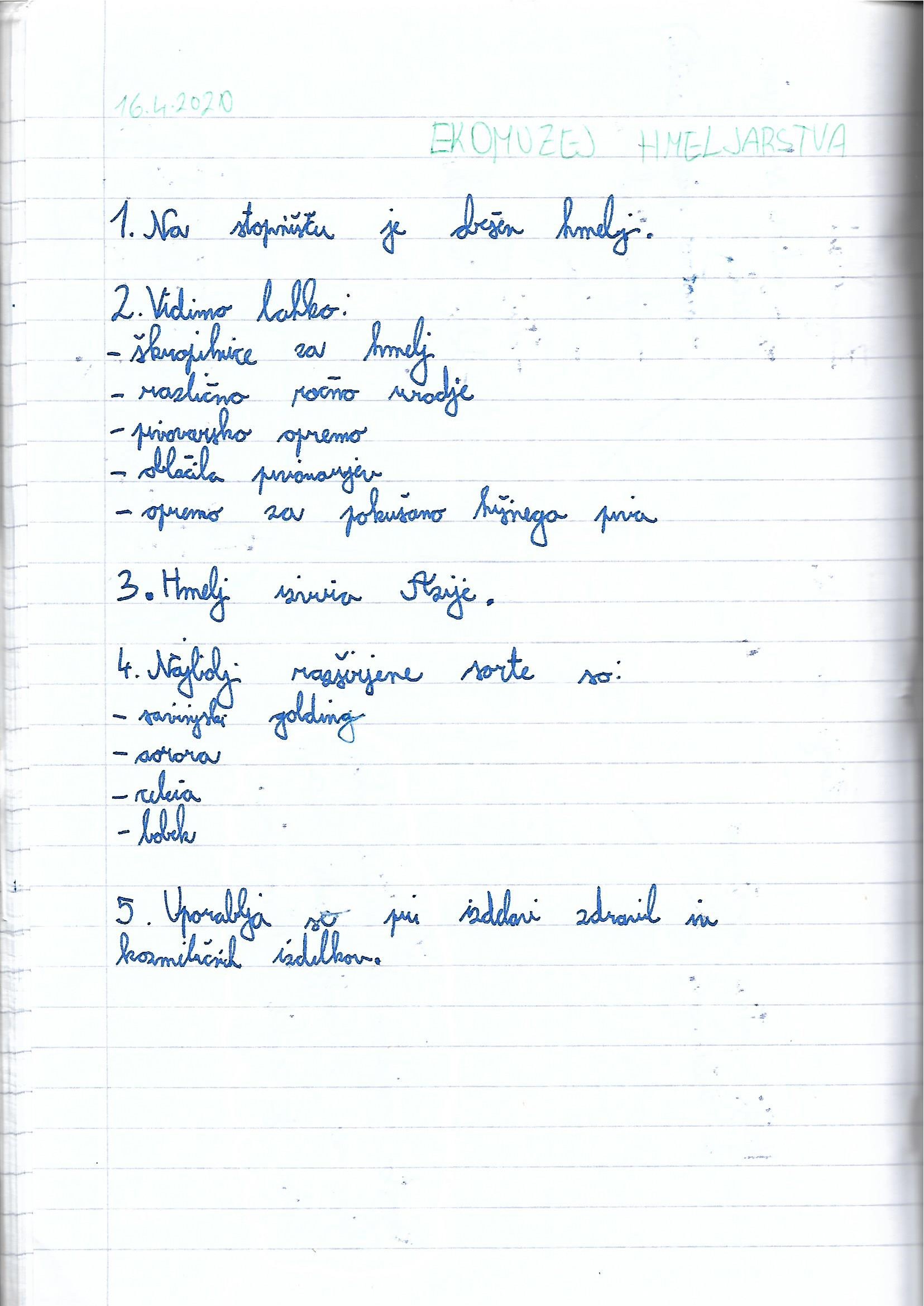 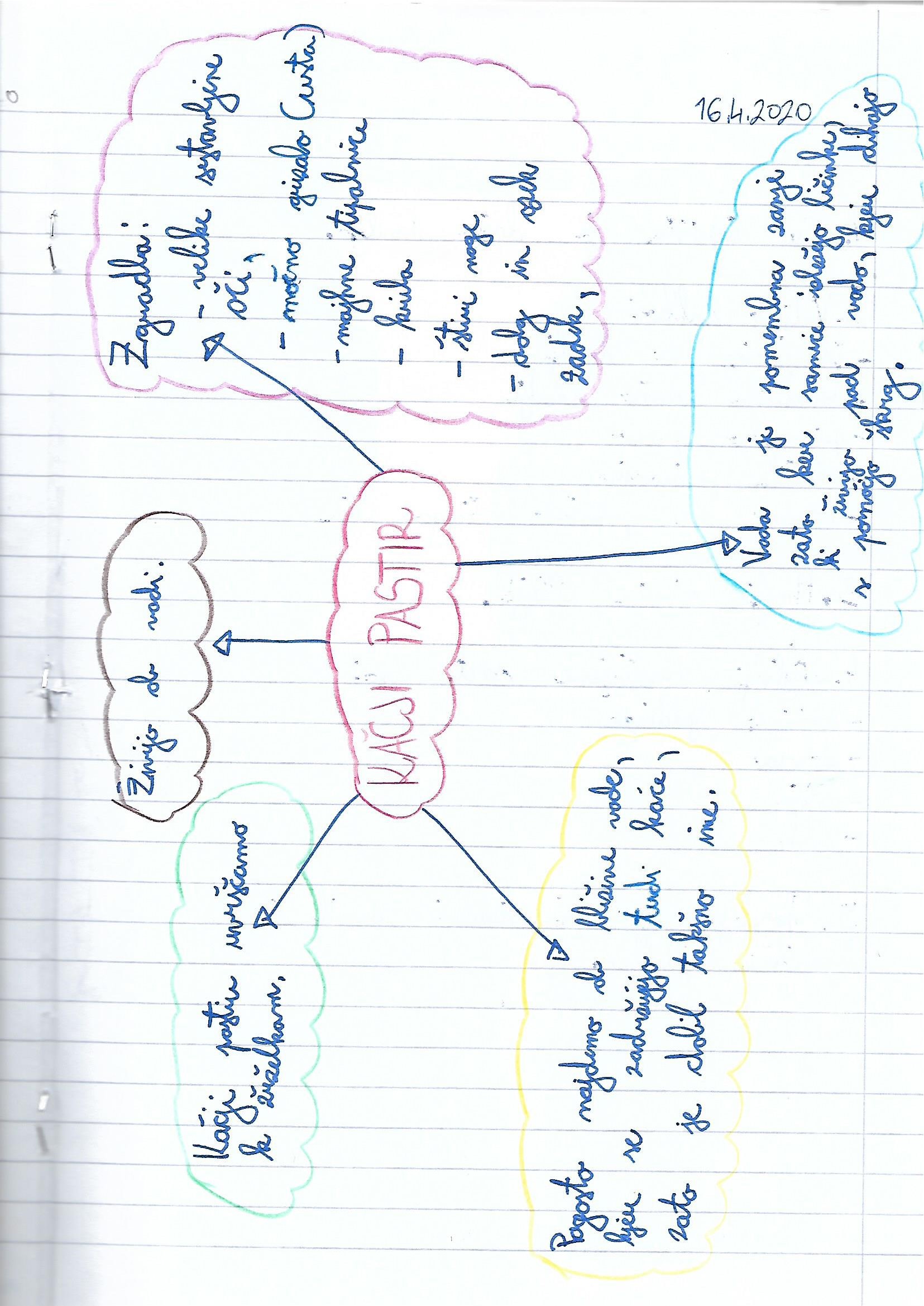 Teja Jambrek,5. razred
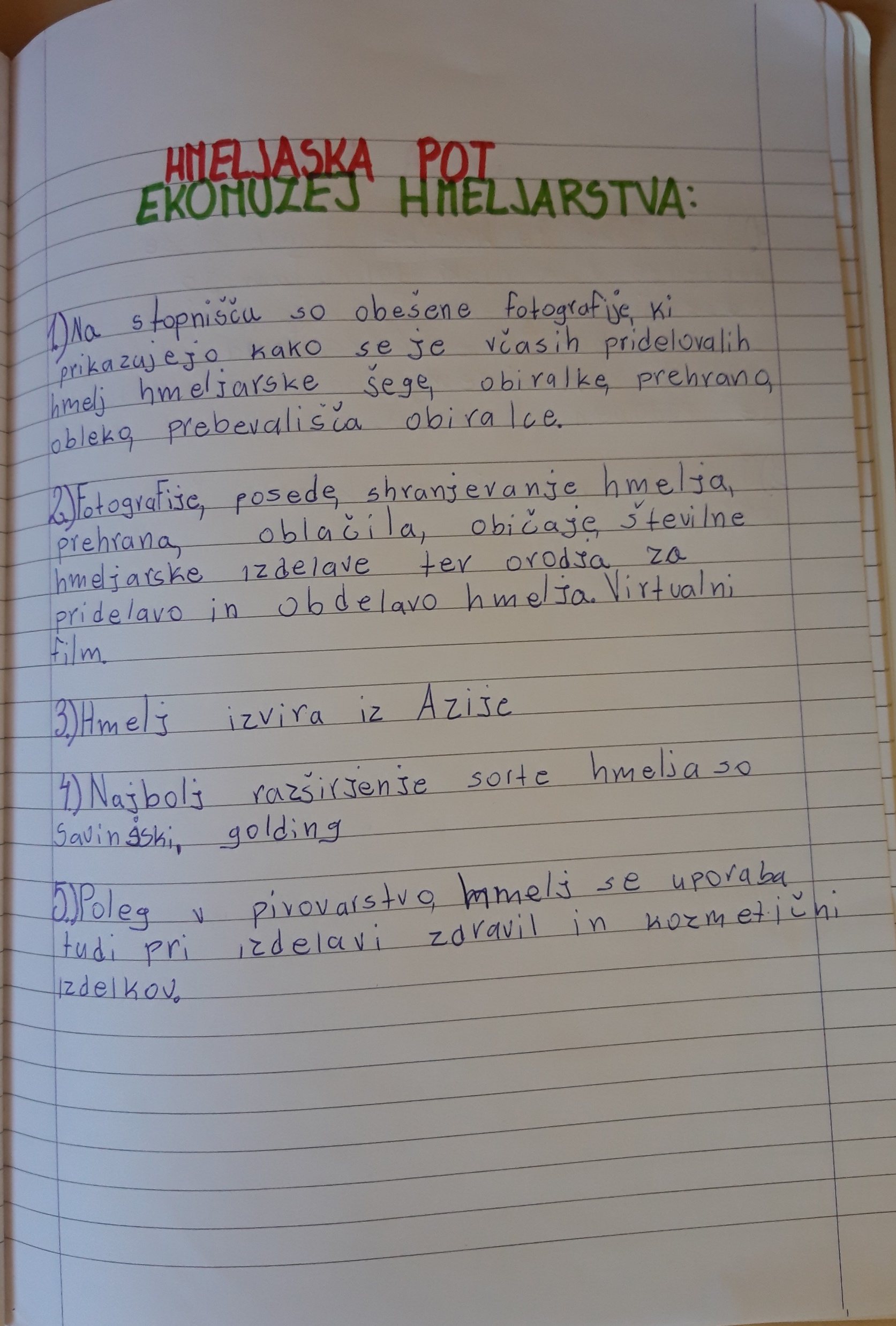 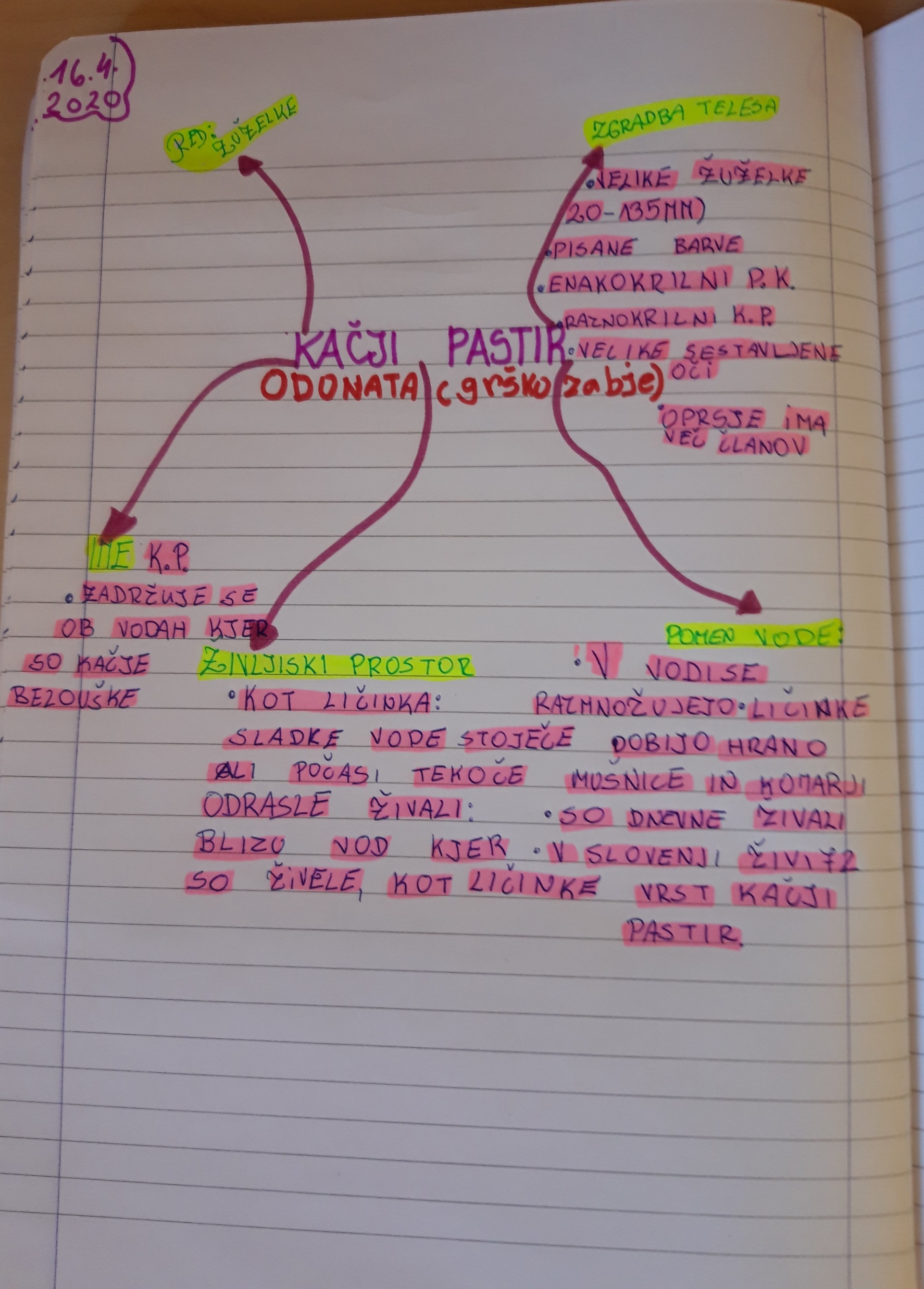 Danijela Brajdič, 5. razred
Denis Kovačič,6. razred
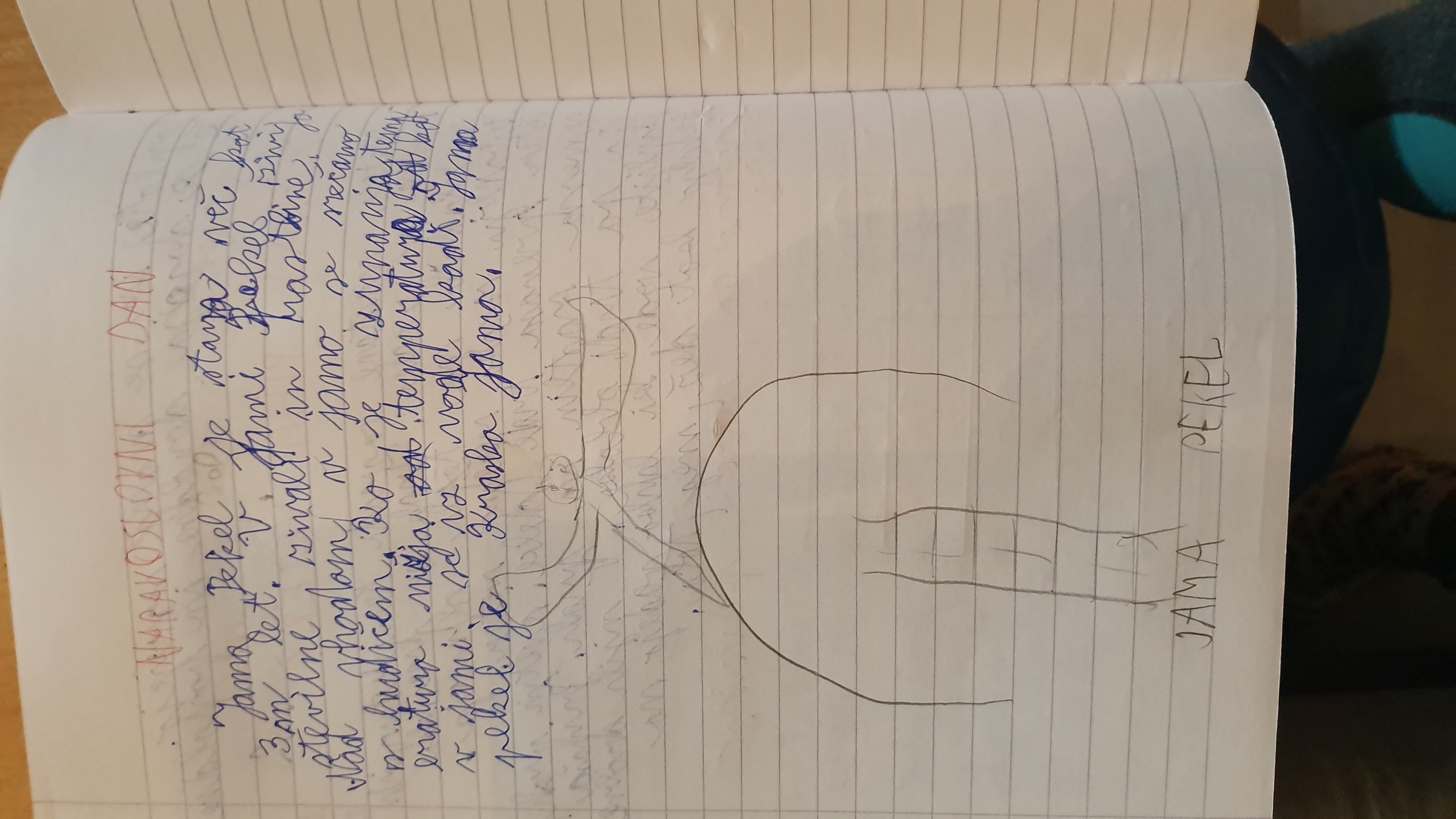 Jaka Cestnik,6. razred
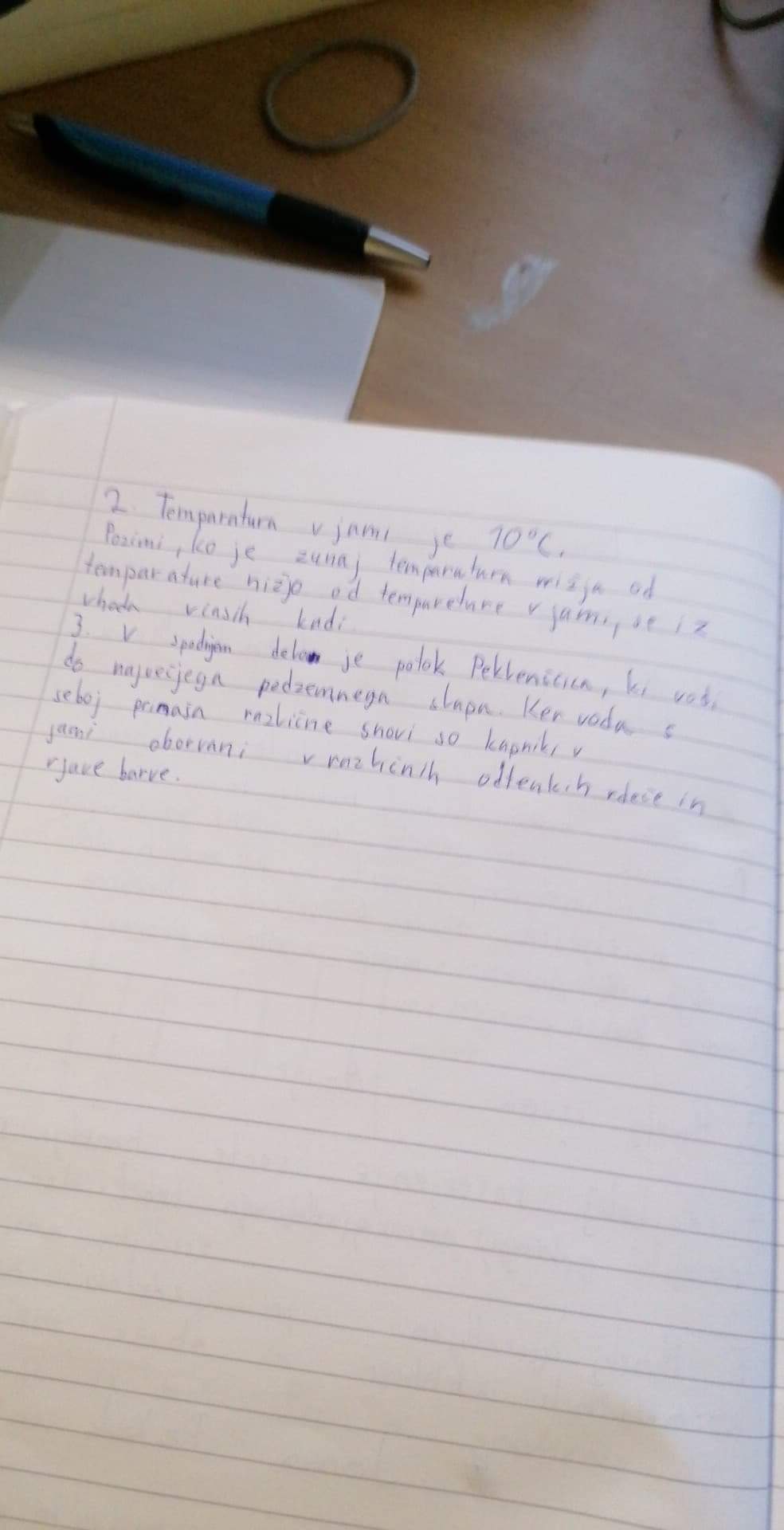 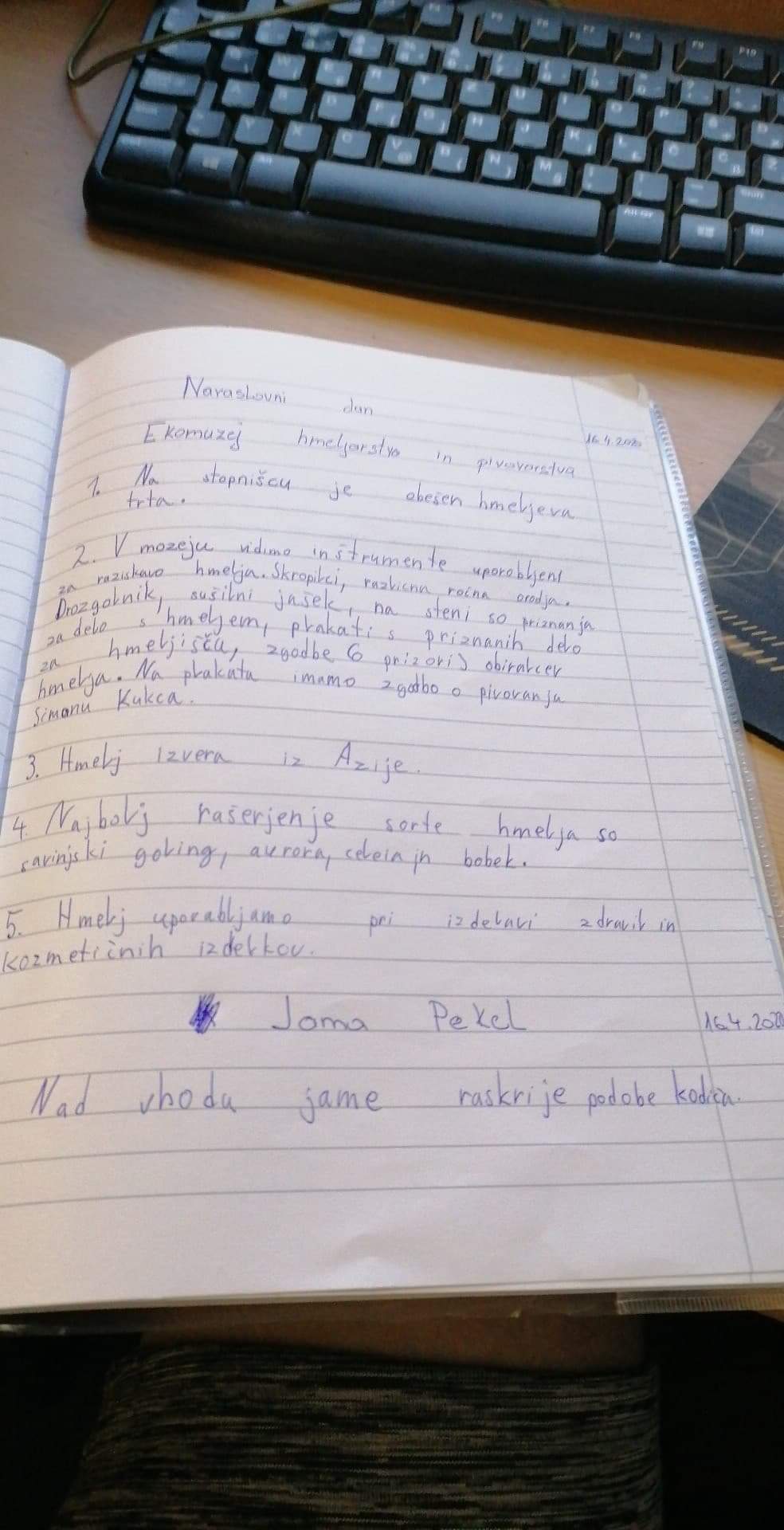 Timotej Razgoršek, 7. b
Aljaž Cokan, 7. b
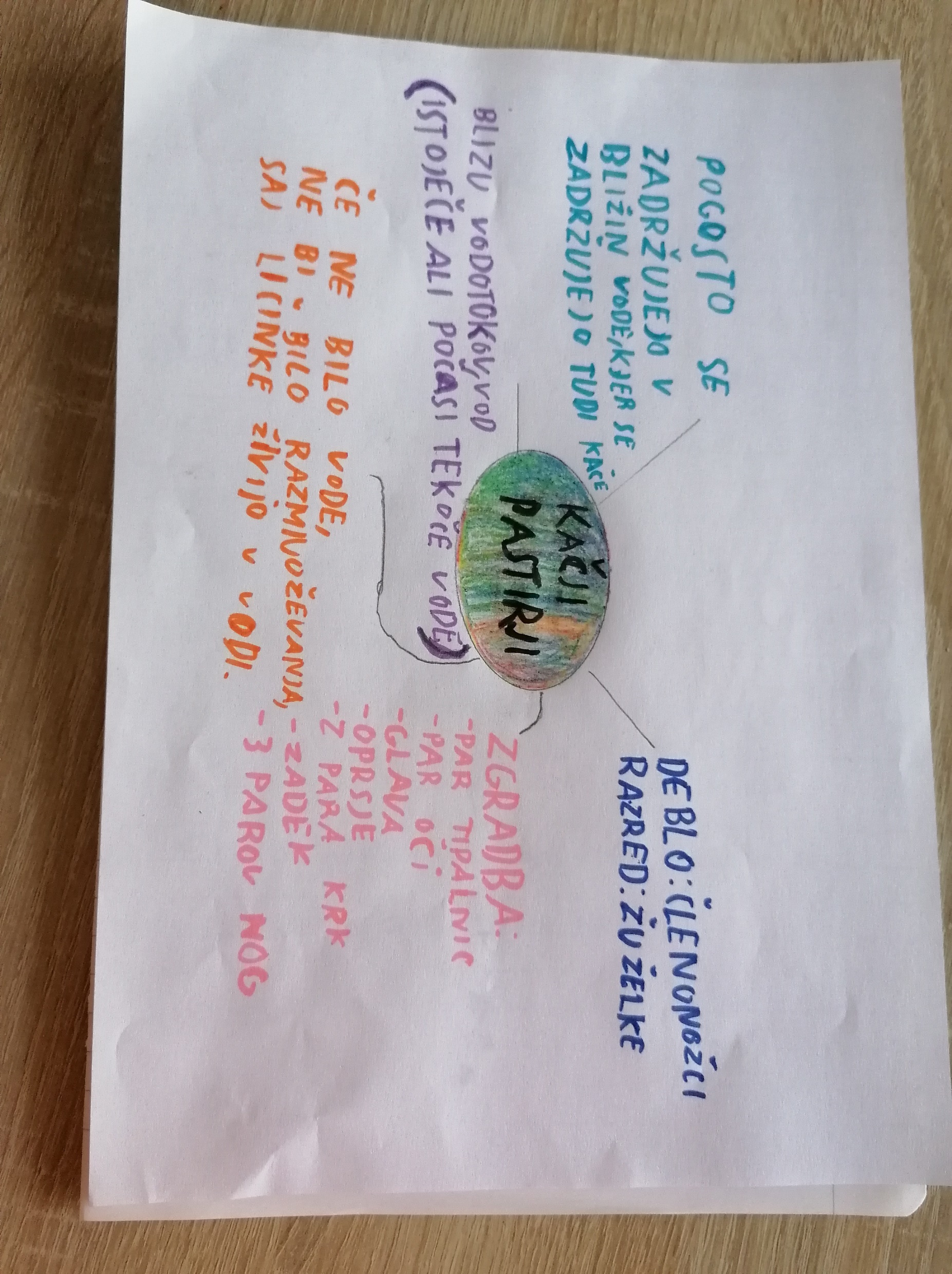 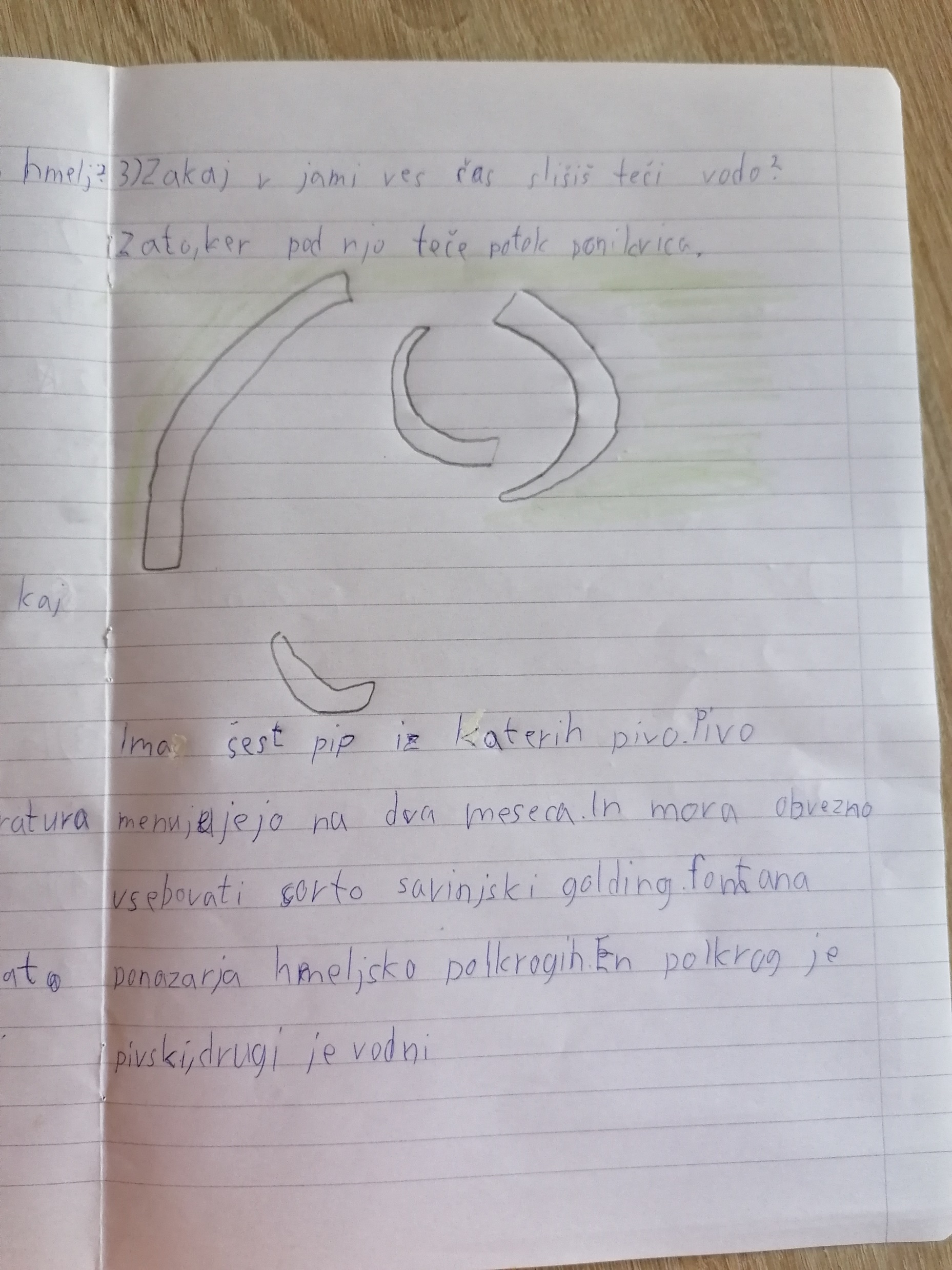 David Grabner, 7. b
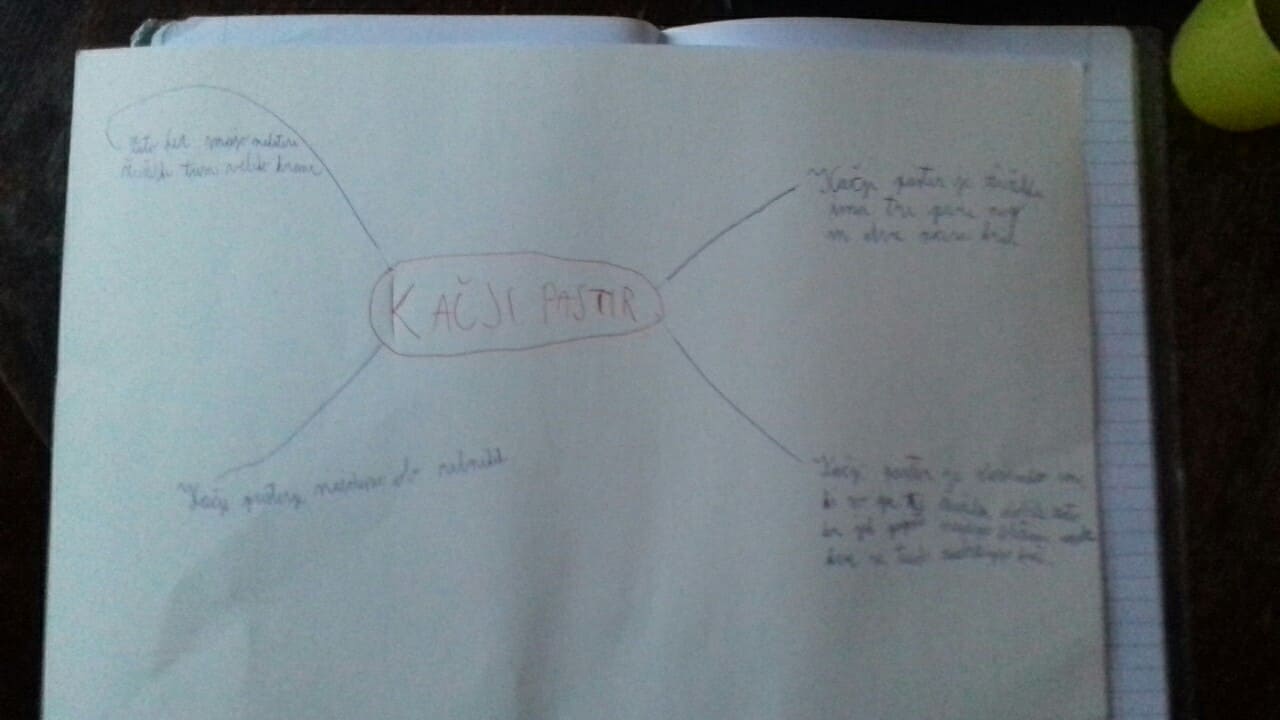 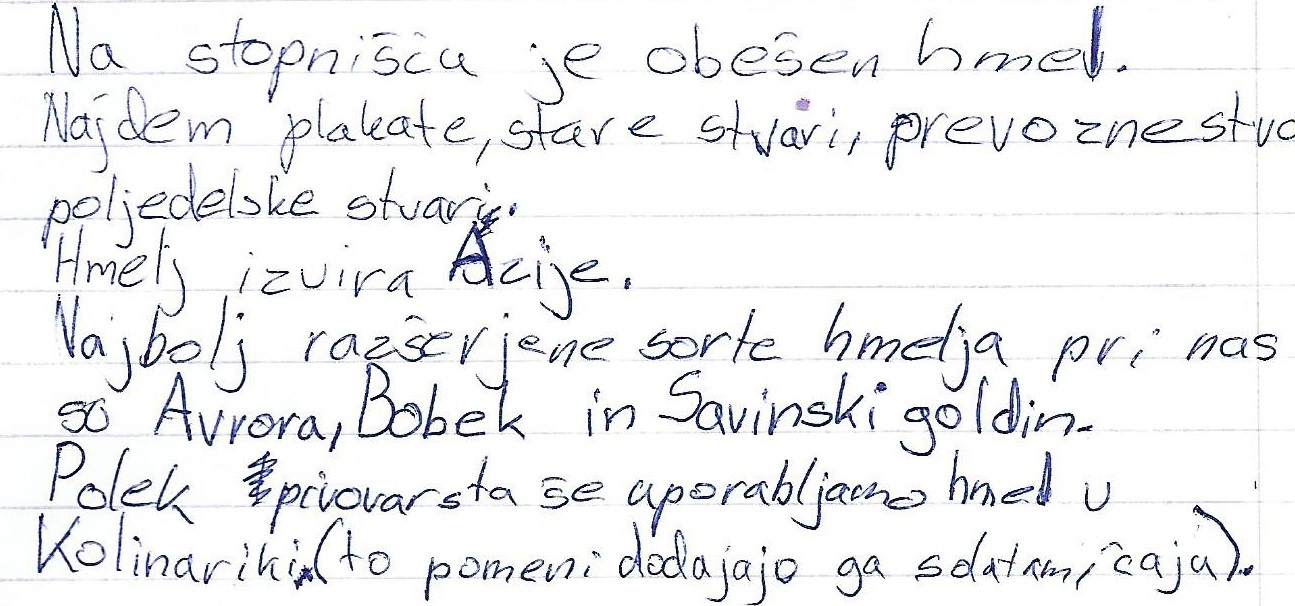 Ines Mastnak, 7. b
の
~
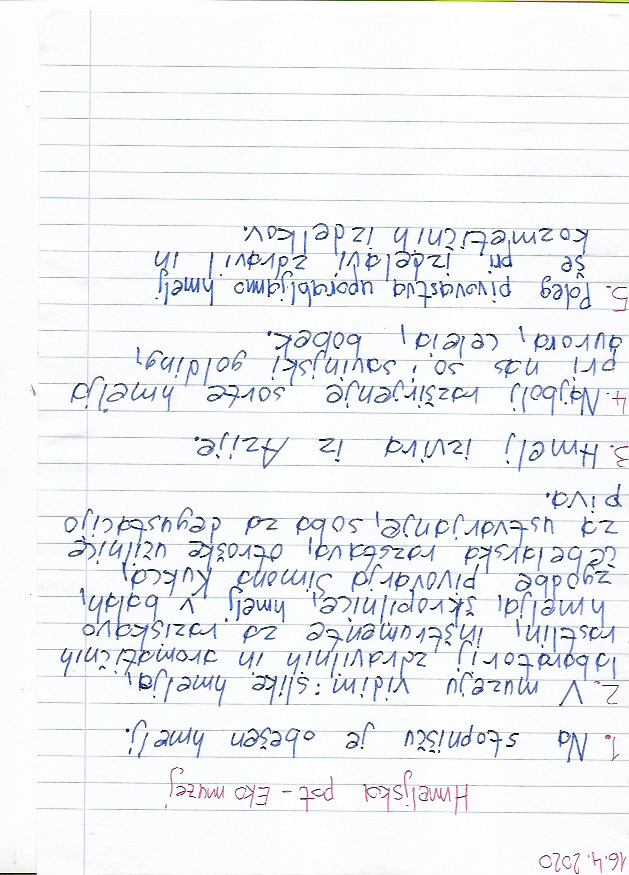 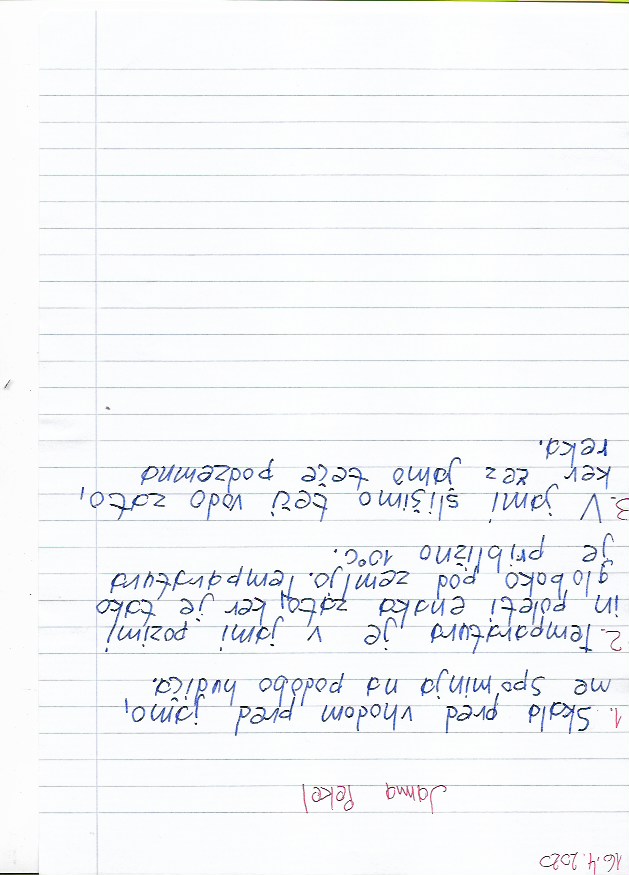 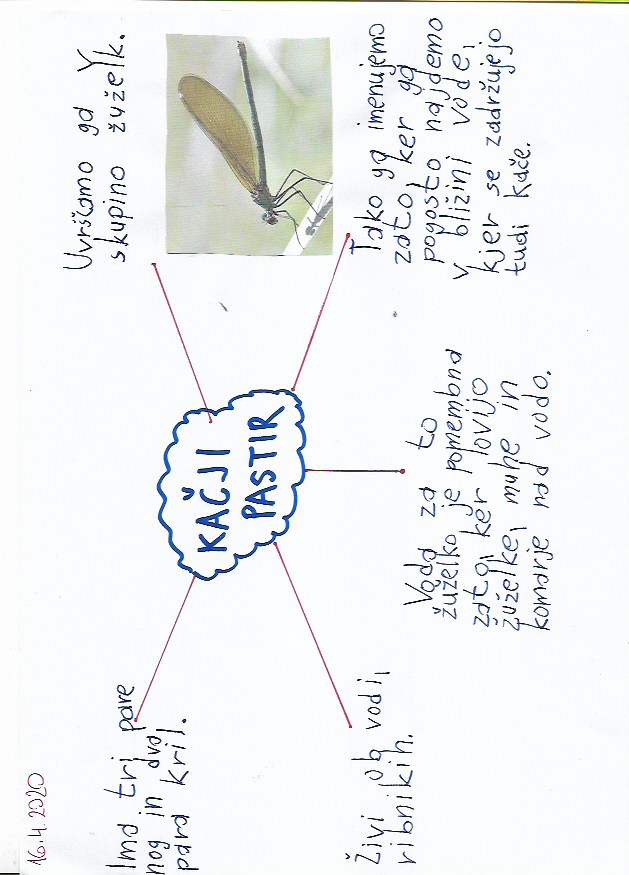 Nejc Herodež, 7. b
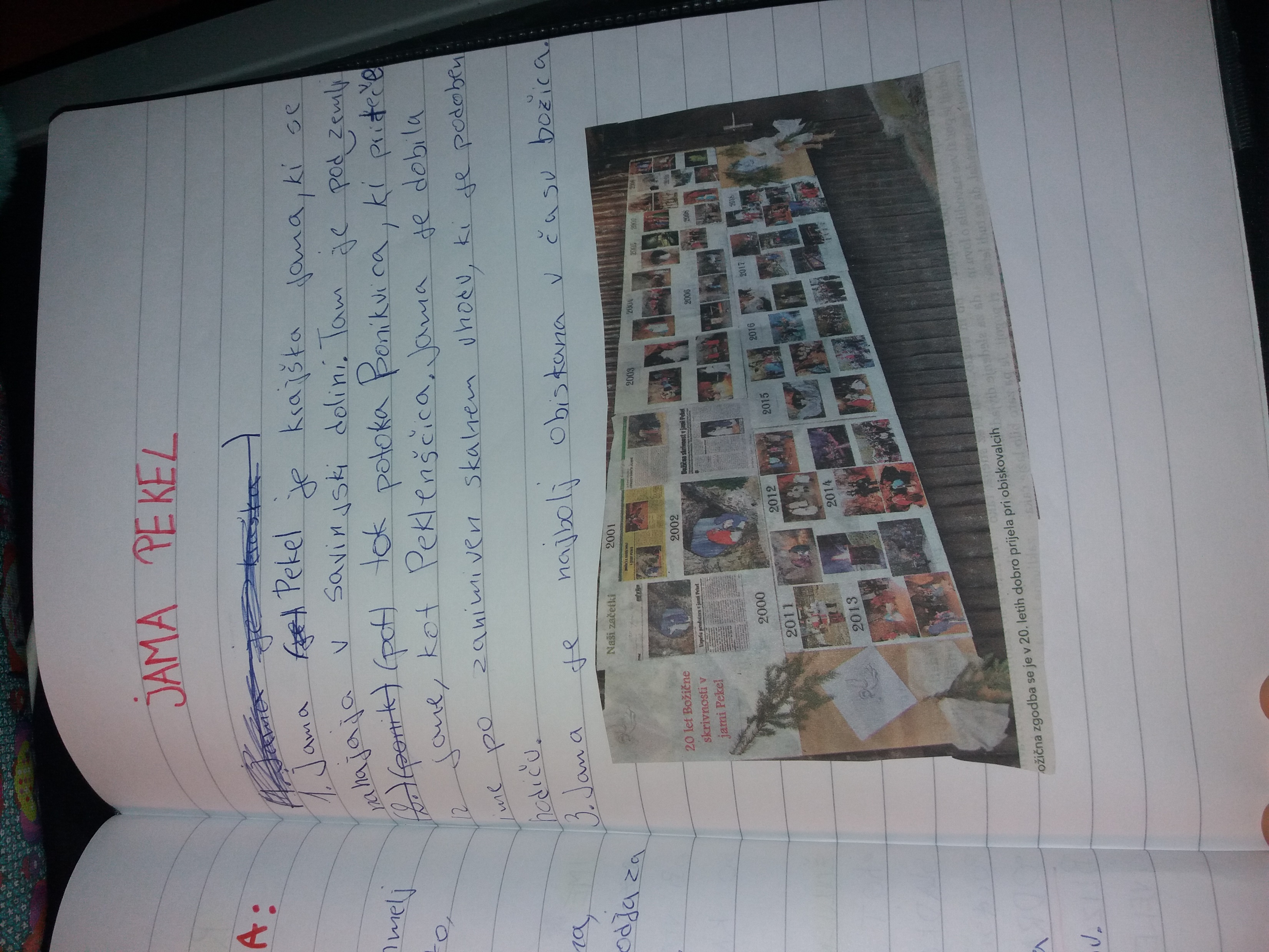 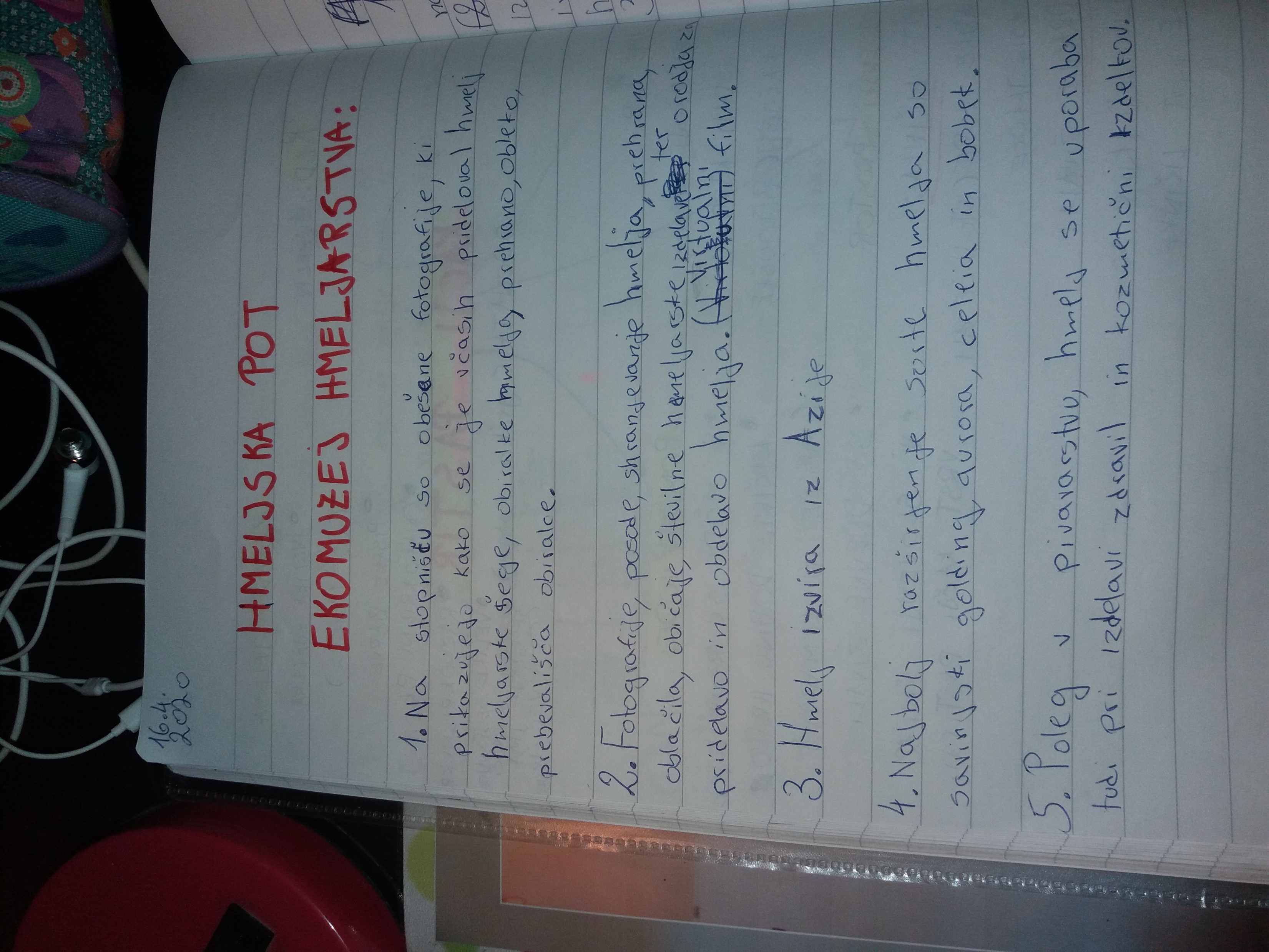 Ruža Litanj, 7. b
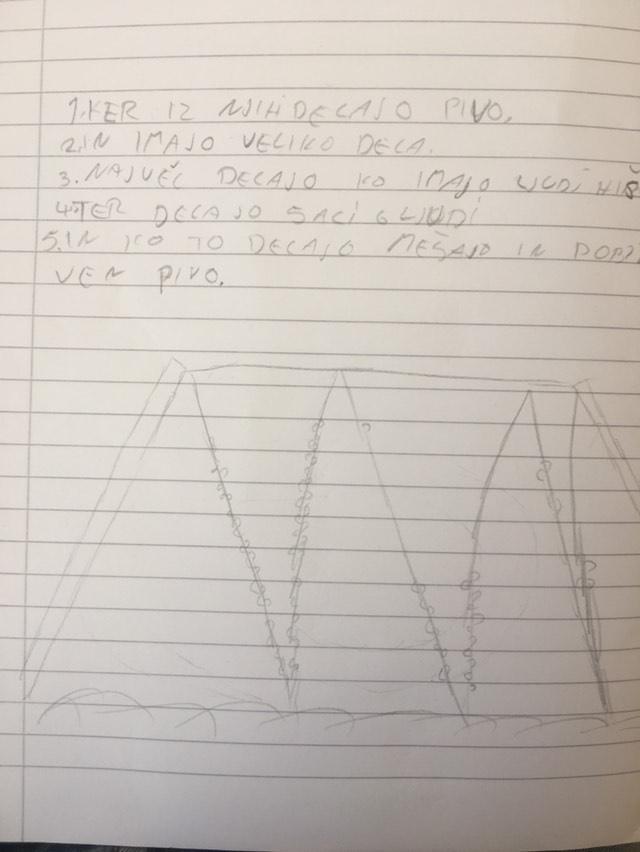 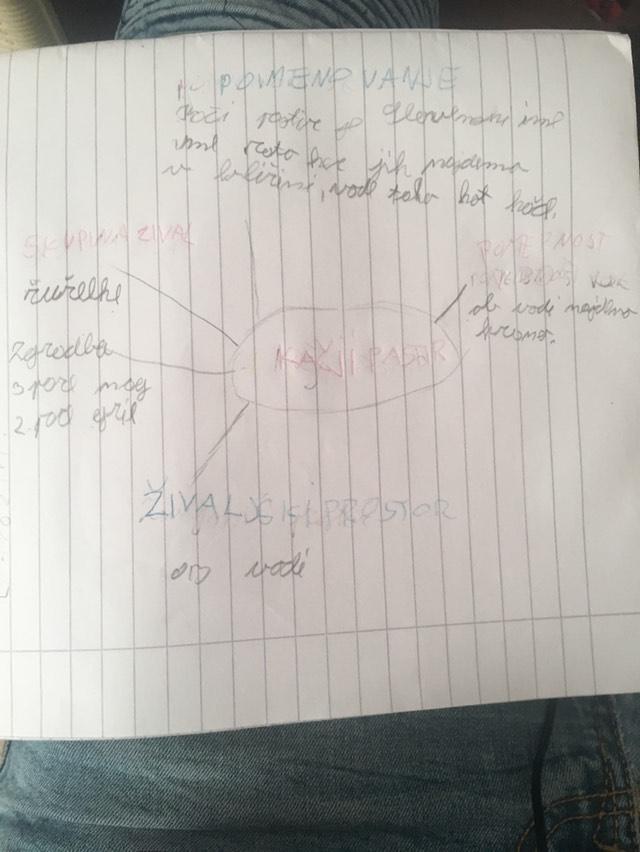 Blendi Bytyqi, 8. r.
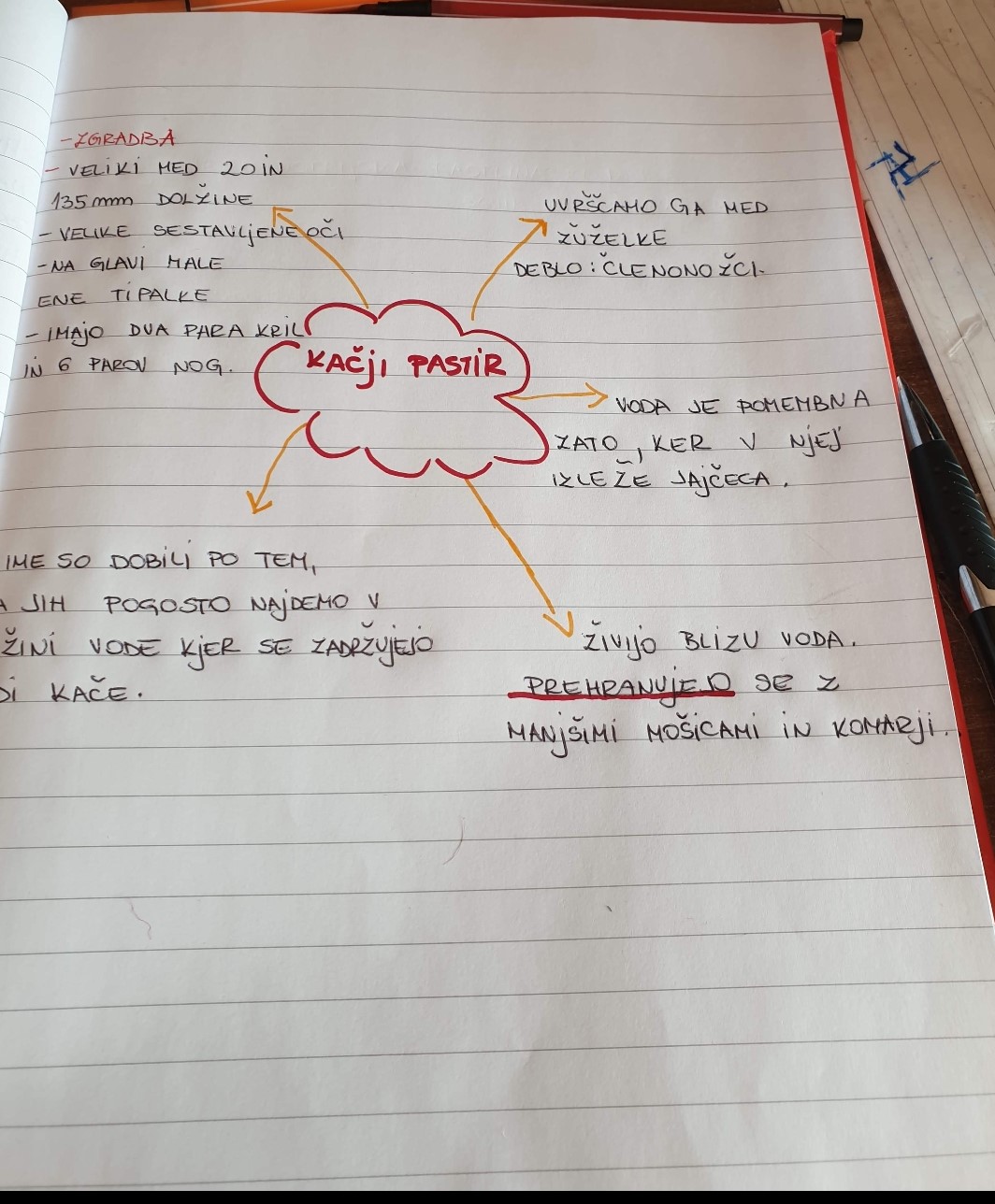 Tjaša Kragolnik,8. r.
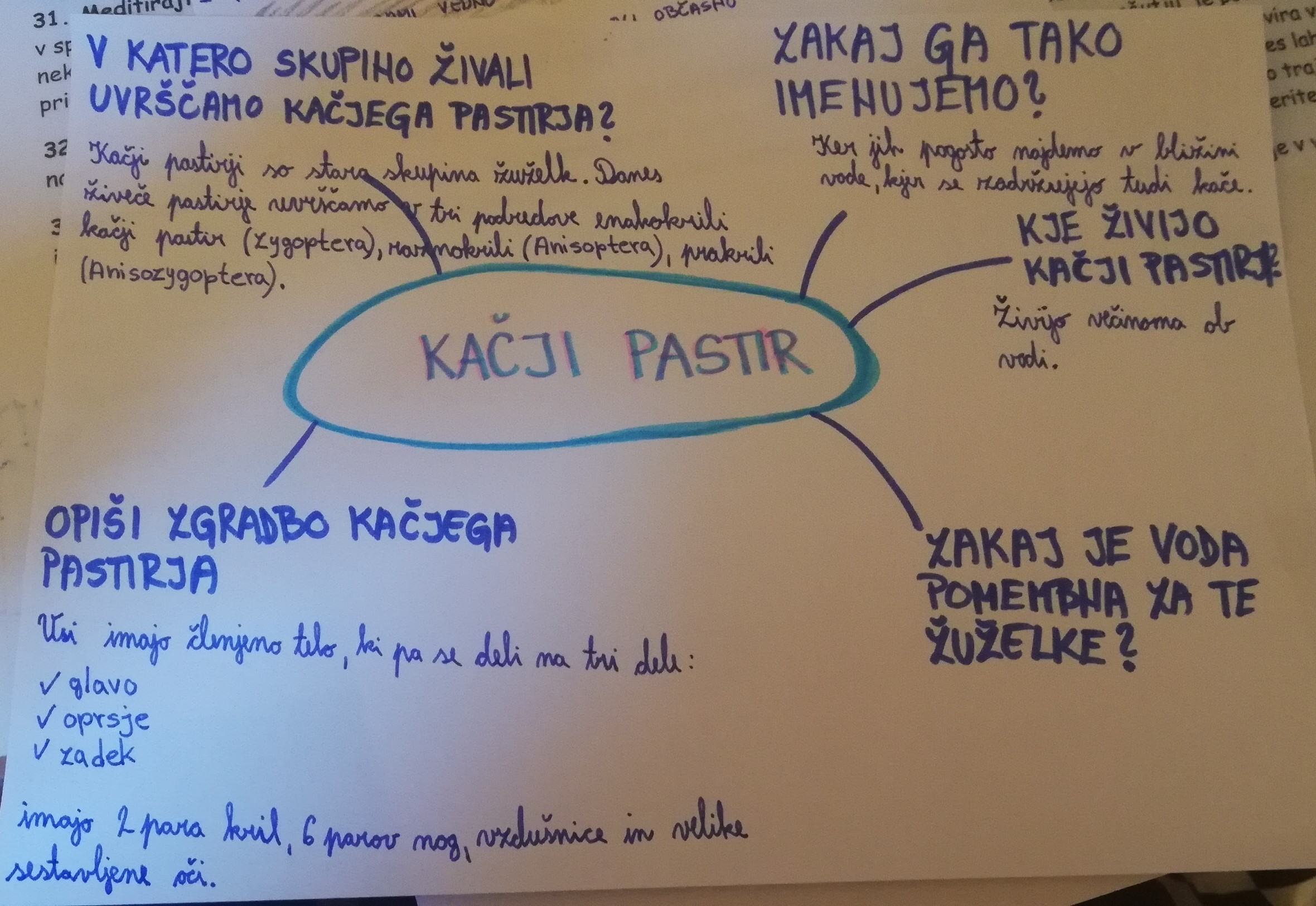 Šana Bršek, 9. r.
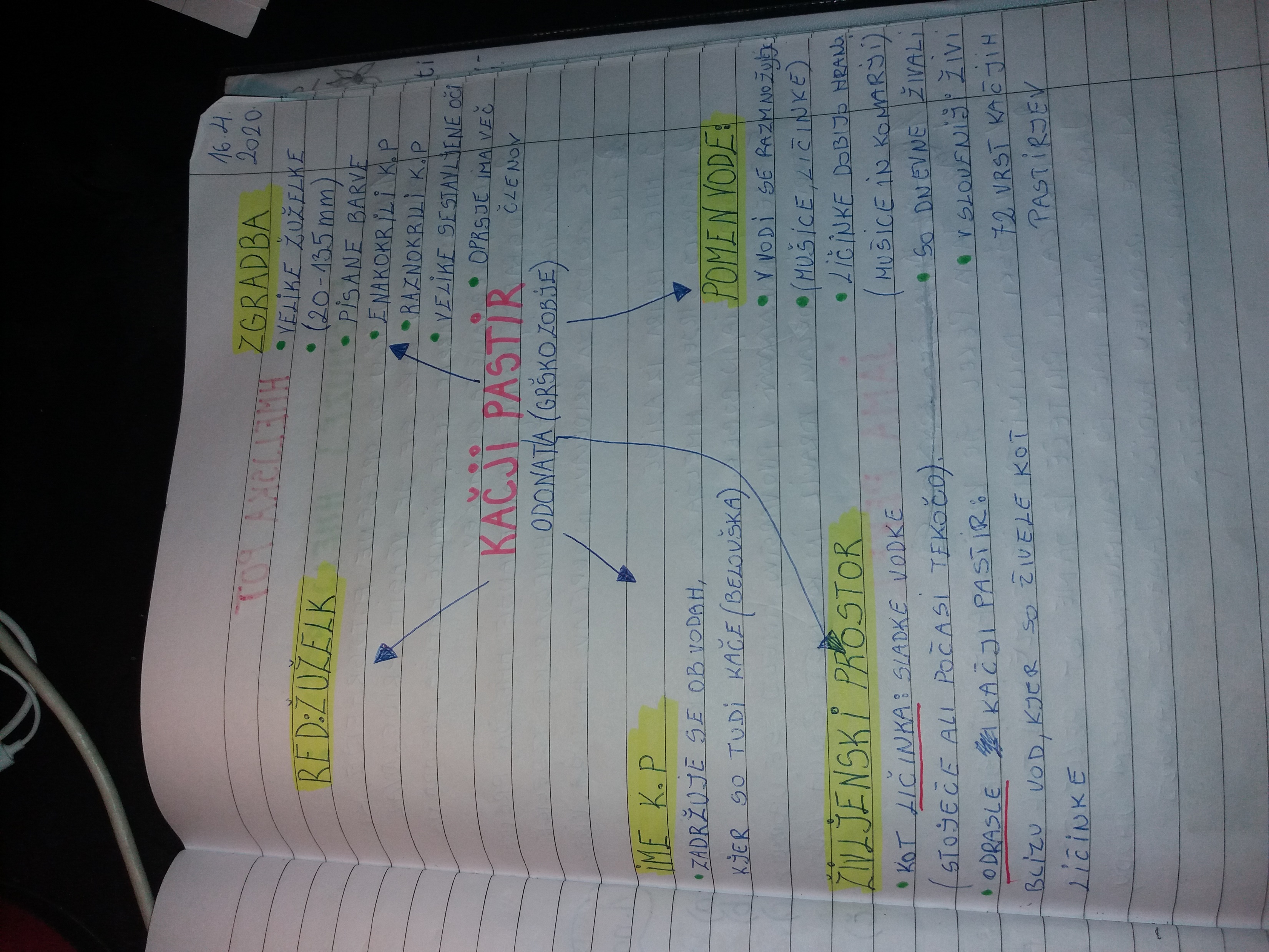 Brajdič Natalija, 9. r.
Elvira Susuri, 9. r.
Elma Kovačič, 9. r.